Figure 1. Classes of Regulatory elements and Trans factors in Gene Regulation. Shown are classes of proteins and ...
Hum Mol Genet, Volume 25, Issue R2, 1 October 2016, Pages R190–R197, https://doi.org/10.1093/hmg/ddw216
The content of this slide may be subject to copyright: please see the slide notes for details.
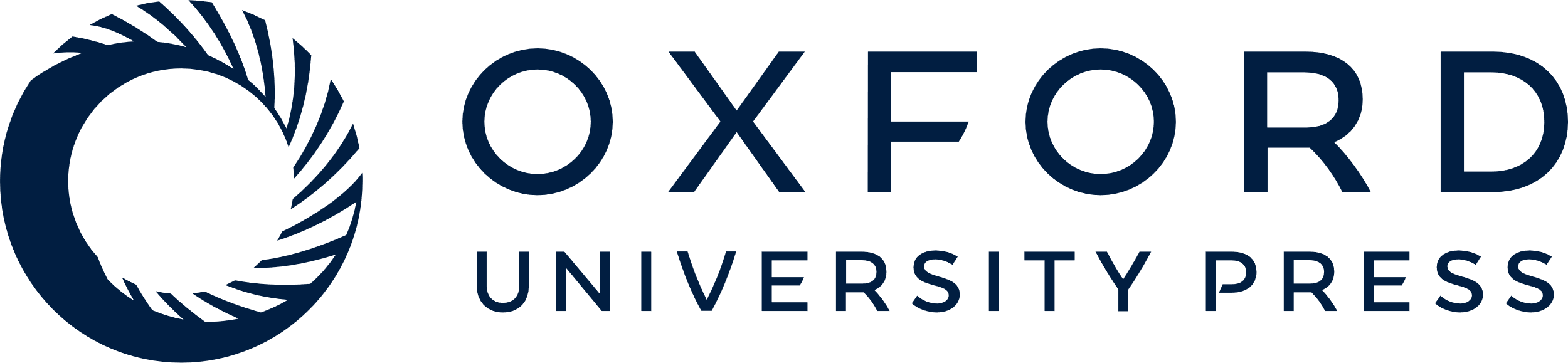 [Speaker Notes: Figure 1. Classes of Regulatory elements and Trans factors in Gene Regulation. Shown are classes of proteins and non-coding RNAs that orchestrate gene regulation along with estimates of abundance in the human genome. These factors interact with distinct loci along the genome including enhancers, promoters, insulators and distal repressors.


Unless provided in the caption above, the following copyright applies to the content of this slide: © The Author 2016. Published by Oxford University Press. All rights reserved. For Permissions, please email: journals.permissions@oup.com]